Advanced Course Right Side

Part 1: Ego & Humility
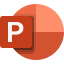 Shri Mataji warns about the dangers of lethargy, and the different ways people get lethargic.
Be extremely humble, even if we get Self-realization, our Sahasrara is opened and we get more spiritually evolved: Stay humble
Our overdeveloped brains get in the way
We have to ask ourselves what have I done for Sahaja Yoga. Have i given realization to other people?
Introspection questions
How much peace, blissfulness, forgiveness, patience and compassion do I have?
How much I truly understand other people?
How much do I give?
How free are we in our ideas?
Freedom is not abandonment
A realized soul is nobler, more dignified and his/her way of dealing with others change
If we don’t become more humble we can’t understand Shri Mataji. Our ego gets always in the way of understanding her because of our overdeveloped brain and the accepted idea that almost ‘anything goes’ that has become so popular and ‘cool’ in the West